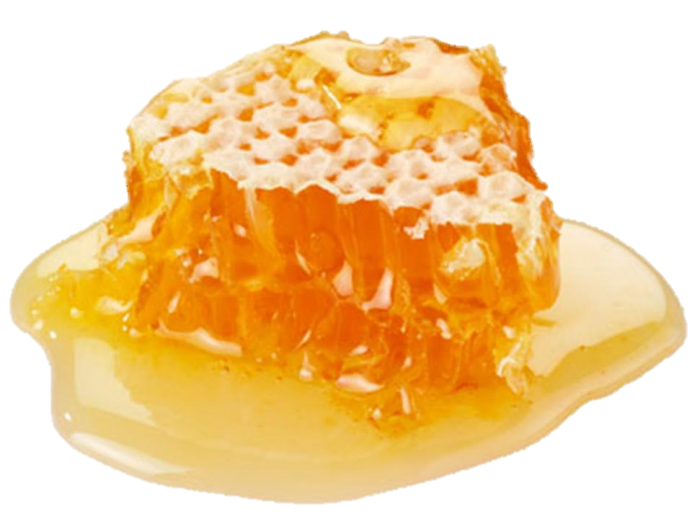 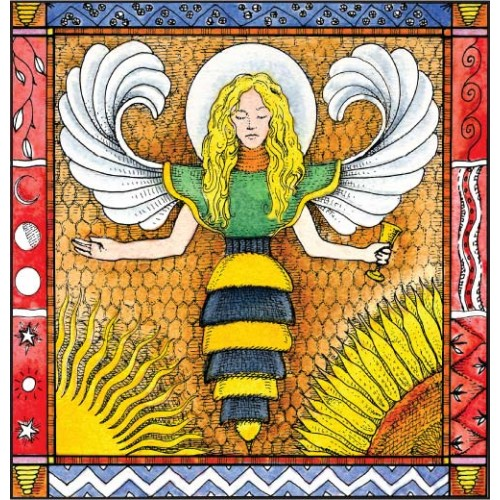 Пища богов
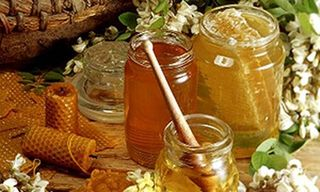 Выполнила
ученица 11 класса
филиала МБОУ «Комсомольская СОШ»
в пос. свх. «Селезнёвский»
Попова Марина Владимировна

Руководитель: 
учитель химии
Новикова И.П.
Актуальность:
Тамбовщина издавна славится своими пчеловодами, недаром на гербе Тамбова изображен улей с пчелами. Тамбовский мёд был хорошо известен из-за особого вкуса во времена, когда пчёл на Руси «держали» в бортях, и ценился очень высоко. Впрочем, и сейчас Тамбовский мёд известен не только в России, в частности во Франции, где потеснил на полках магазинов вездесущий китайский мёд…
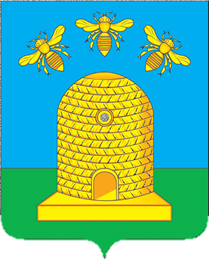 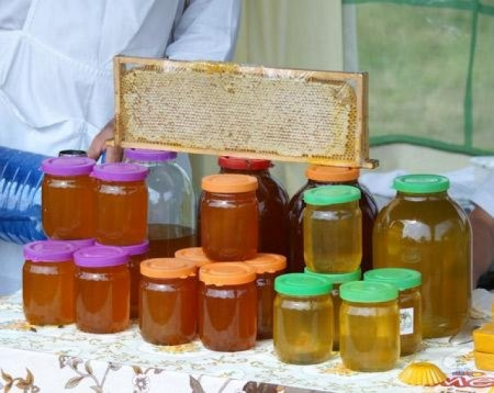 Актуальность:
Мёд – продукт, 
     чрезвычайно полезный для здоровья;
Мёд – это и лекарство, и средство профилактики, и отличный препарат для косметических процедур;
Мёд – это неотъемлемая составляющая питания для желающих сбросить вес и практикующих диеты;
Мёд – источник микроэлементов;
Мёд – один из наиболее часто фальсифицируемых пищевых продуктов.
Гипотеза:
Качество мёда можно определить в условиях школьной лаборатории
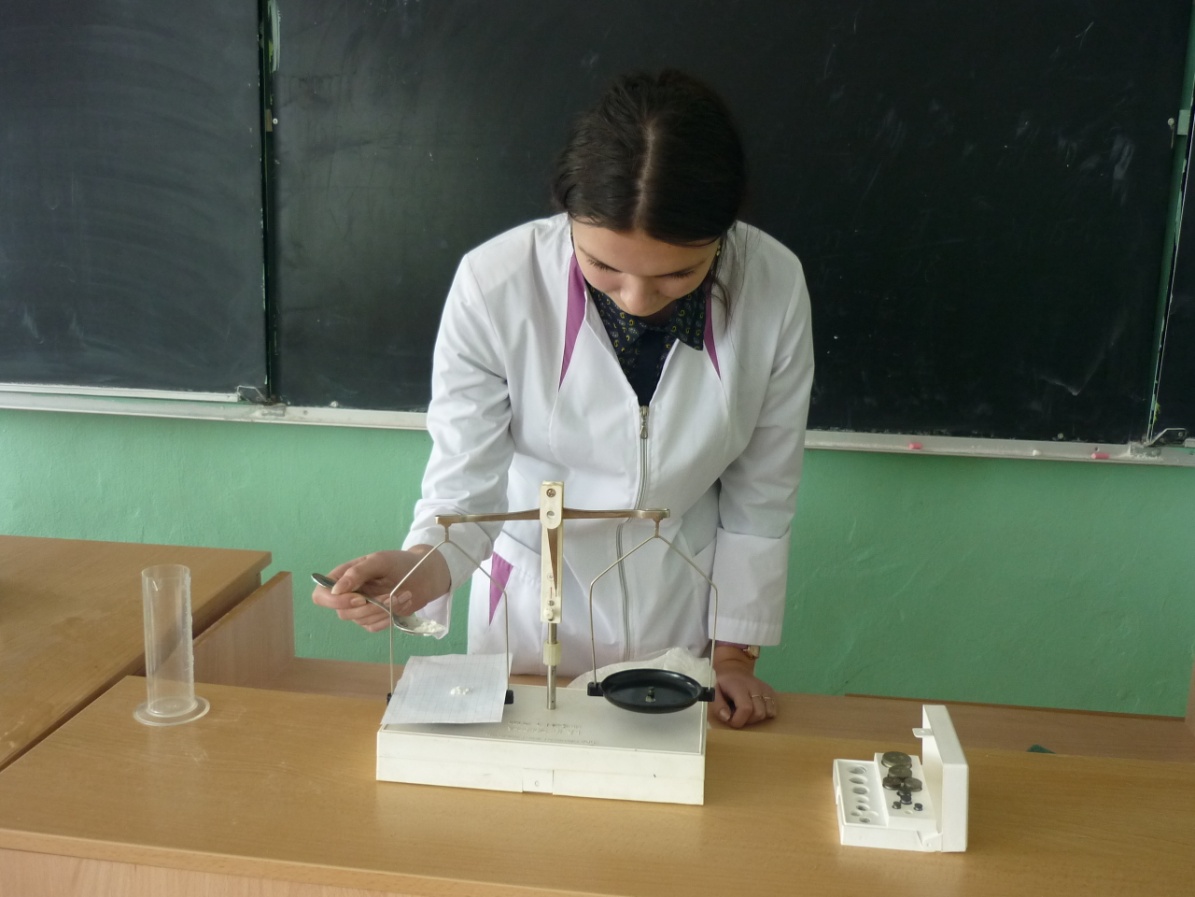 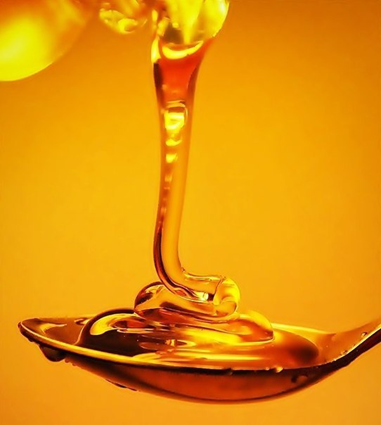 Объект исследования – мёд.

Предмет исследования – качество мёда.

Цель исследования: научиться определять качество мёда, обнаруживать фальсификацию доступными методами.
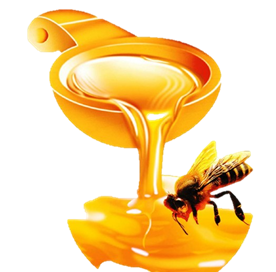 Задачи исследования:
изучить теоретический материал по теме исследования;
провести качественный анализ мёда разных производителей;
подобрать наиболее приемлемые методы, позволяющие легко определить фальсификацию мёда при покупке его на рынке;
разработать памятку по определению качества мёда;
провести анкетирование учащихся и учителей, анализ и обработку полученных результатов.
Практическая значимость:
Материалы исследования могут быть использованы в повседневной жизни каждым человеком при выборе качественного мёда.
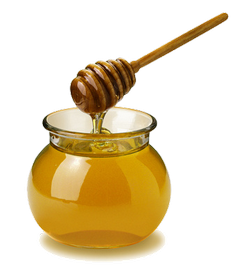 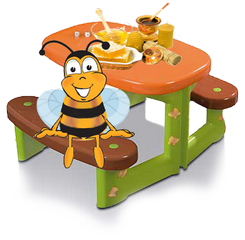 Откуда берётся мёд?
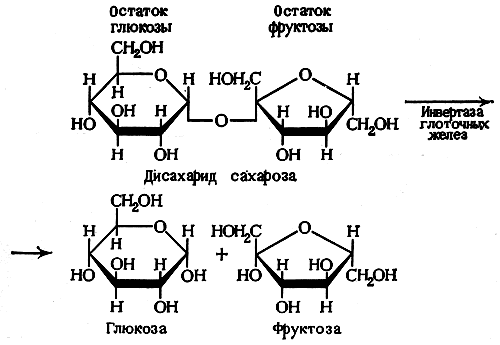 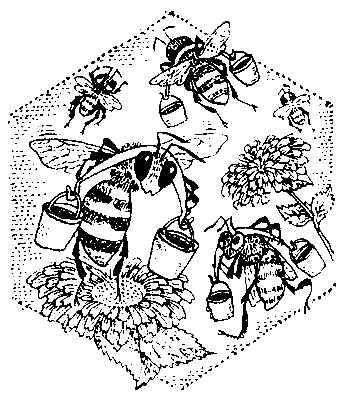 2 этап: разложение сахарозы на глюкозу и фруктозу происходит под влиянием фермента.
3 этап: запасение мёда и пыльцы, испарение лишней воды
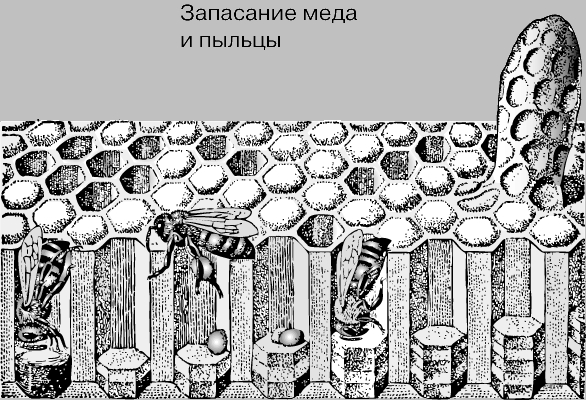 1 этап: поиск мёда и сбор нектара
Состав натурального мёда
Способы фальсификации
продажа дорогого сорта меда вместо дешевого; 
добавление муки, желатина, крахмальной и сахарной патоки для улучшения внешнего вида продукта;
возможное добавление клея, гипса, мела и древесных опилок;
подкармливание пчел сахарным сиропом или перегретым мёдом;
существуют специальные технологии, позволяющие в минимальные сроки при помощи специальных расщепляющих сахар бактерий и ароматизаторов изготовить искусственный мед.
ЭКСПЕРИМЕНТ
Мёд цветочный – мёд, выработанный медоносными пчелами из нектара цветков растений.
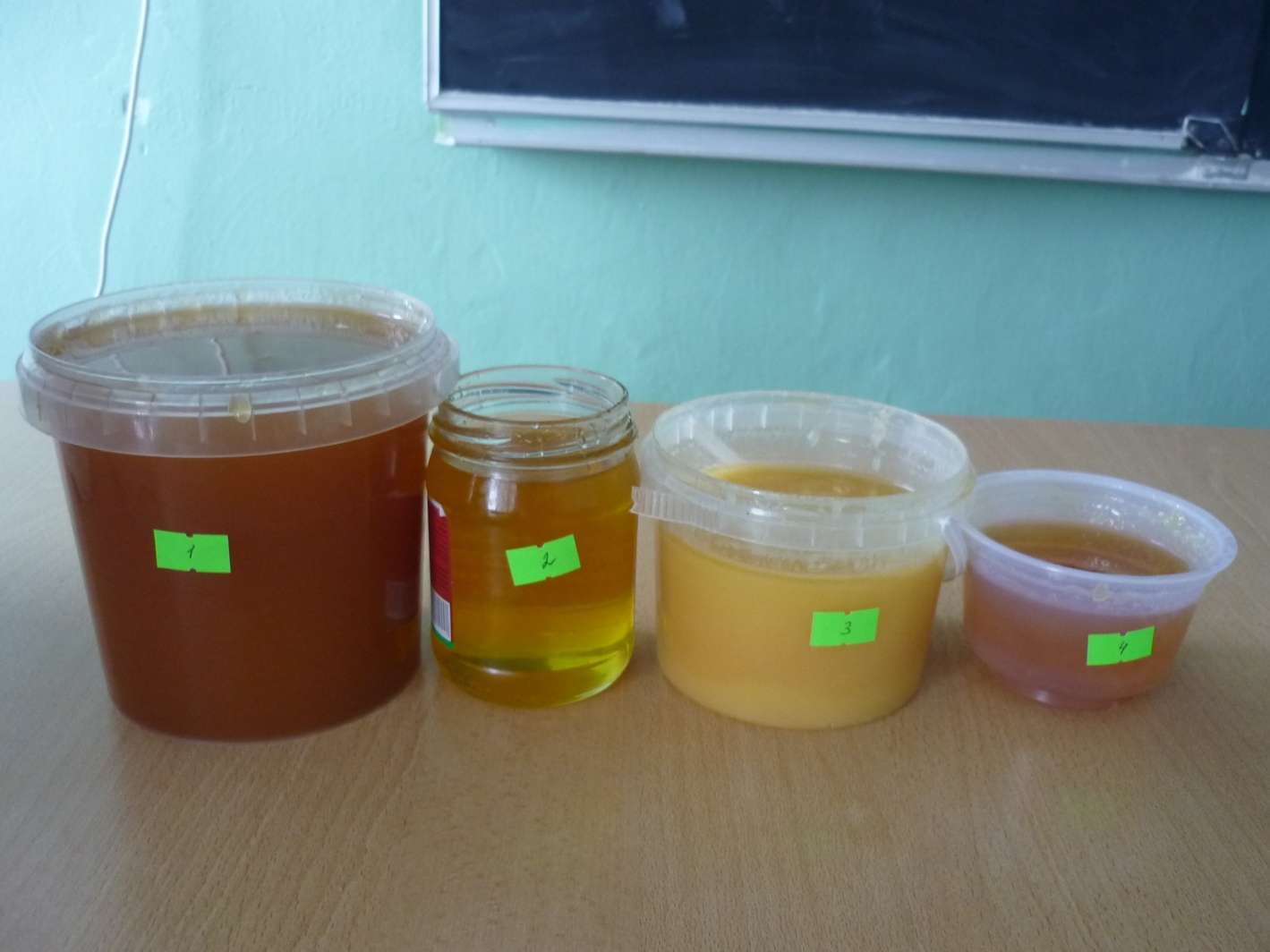 Оценка образцов меда по цвету, консистенции, аромату, вкусу.
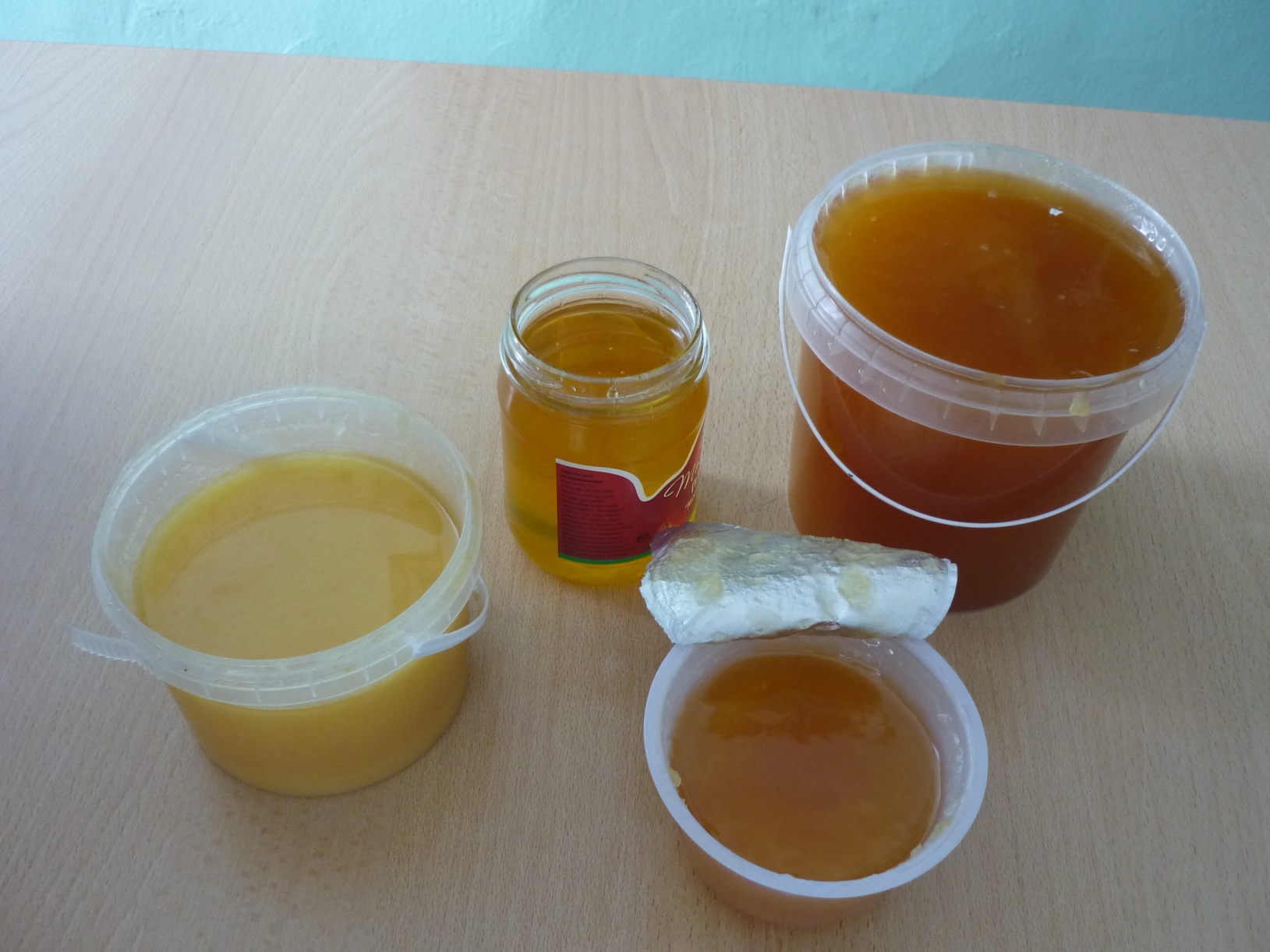 Консистенция
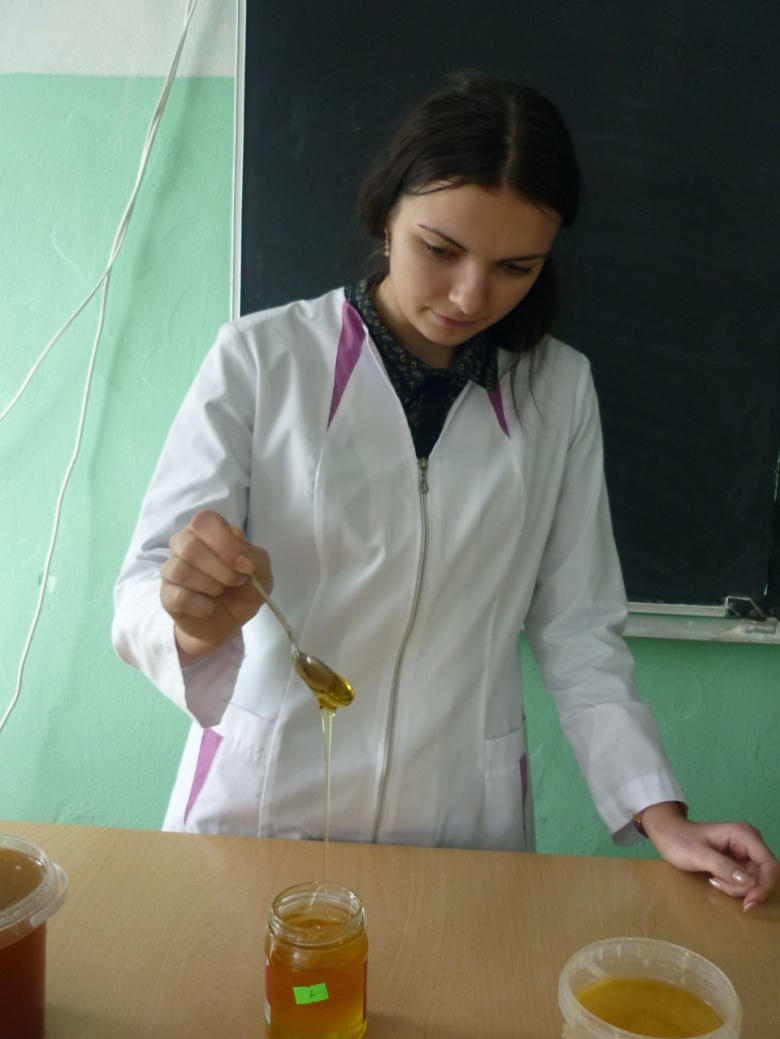 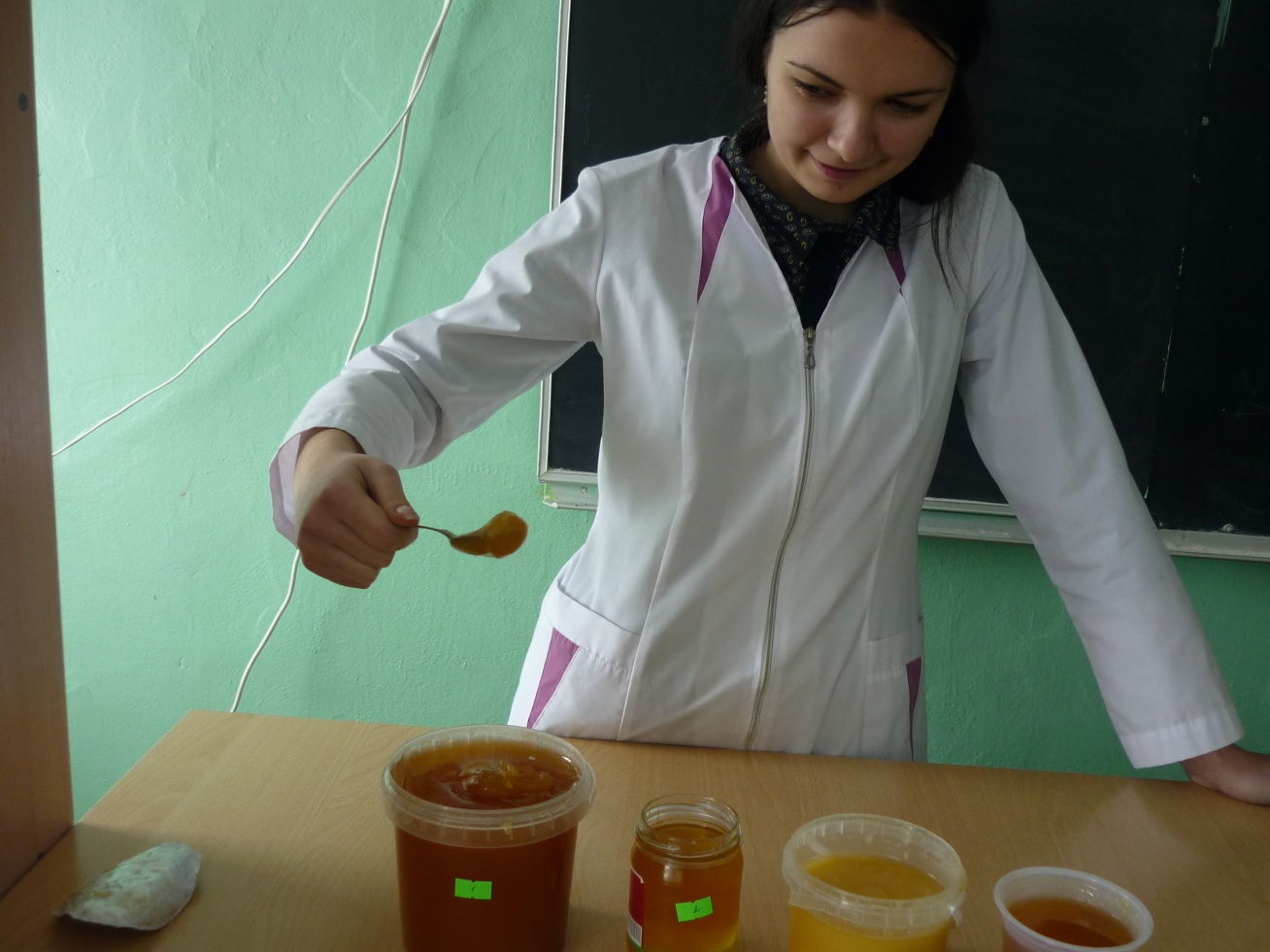 Вкус
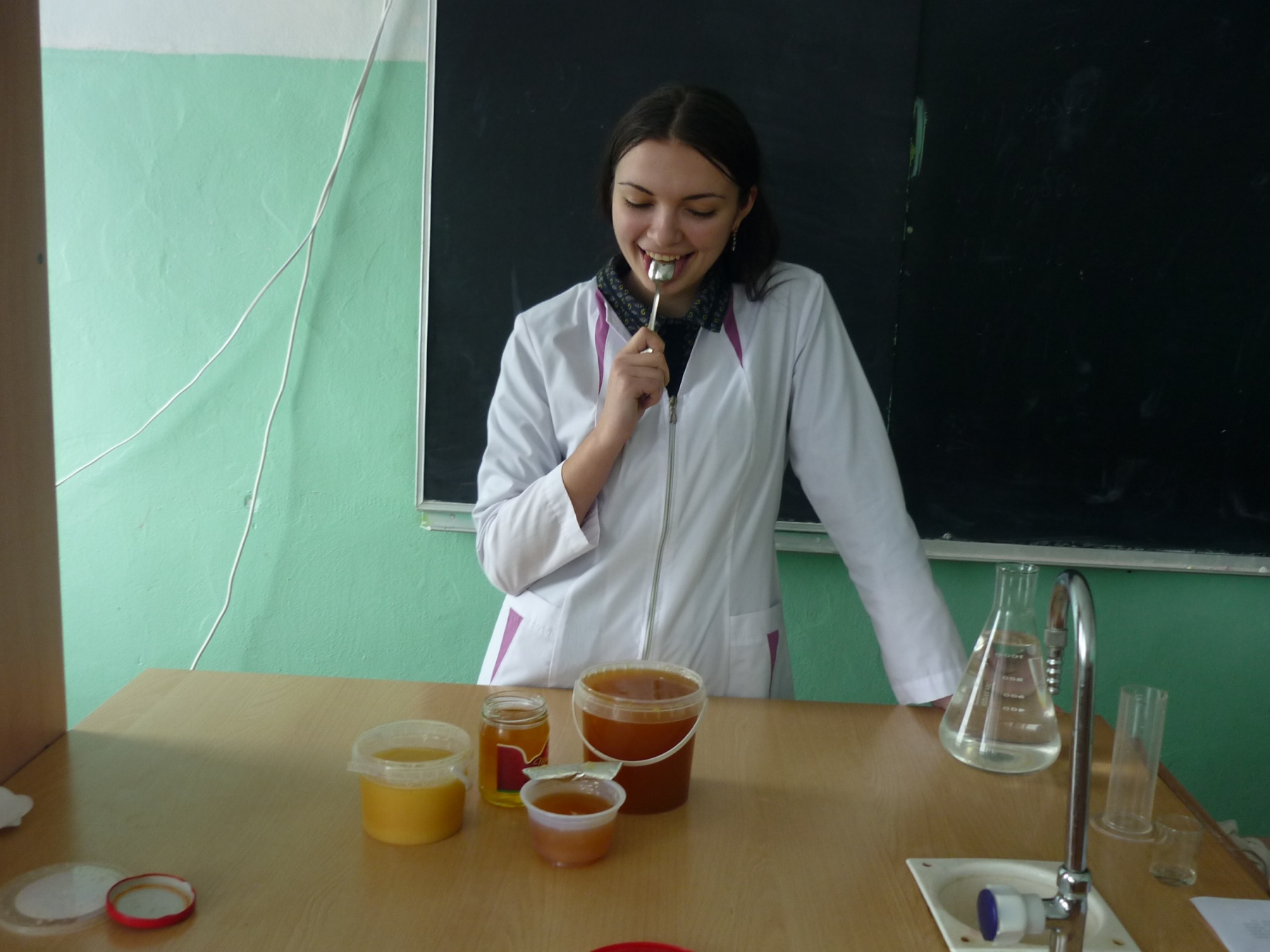 Растворимость
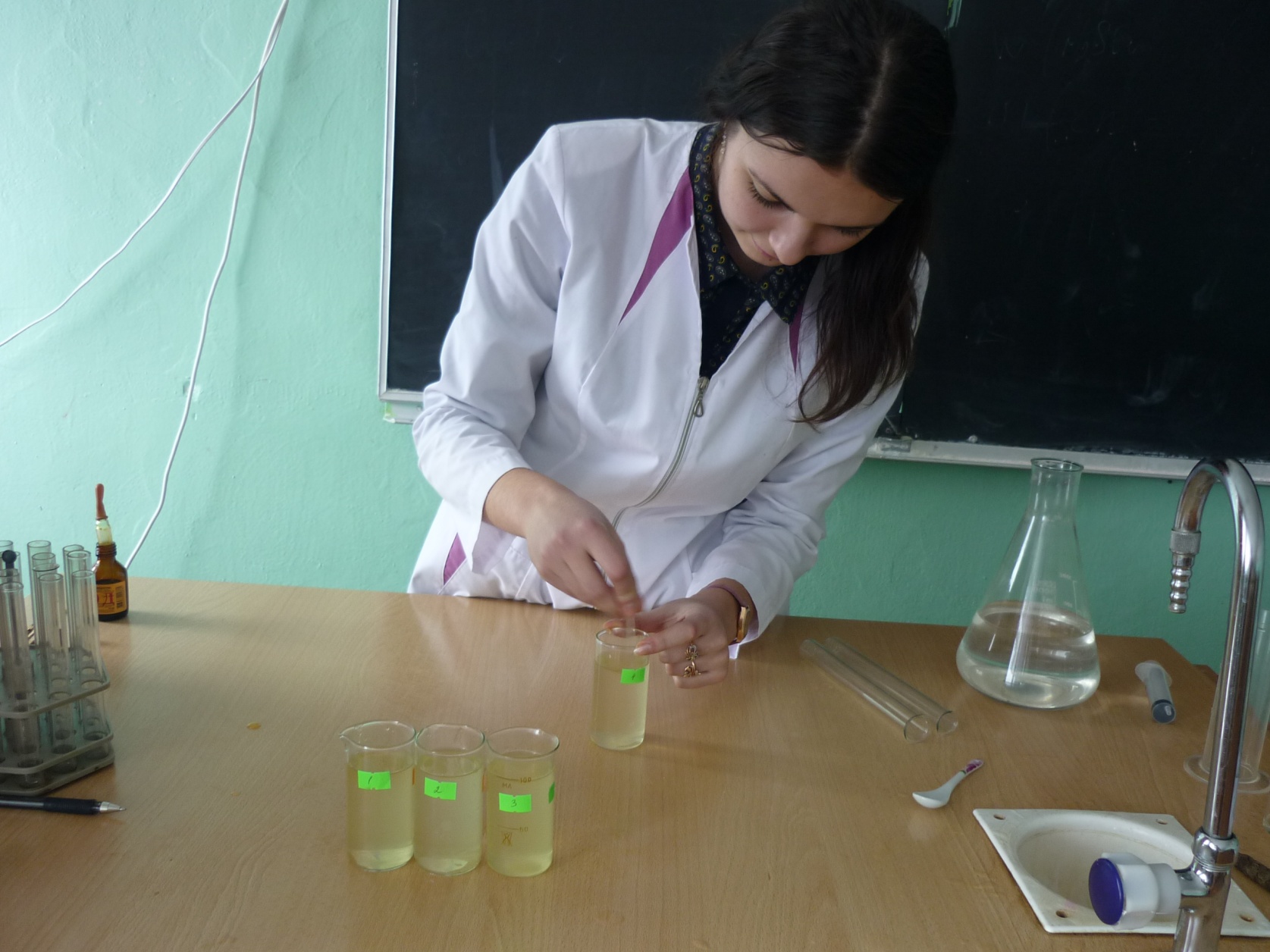 Наличие примесей
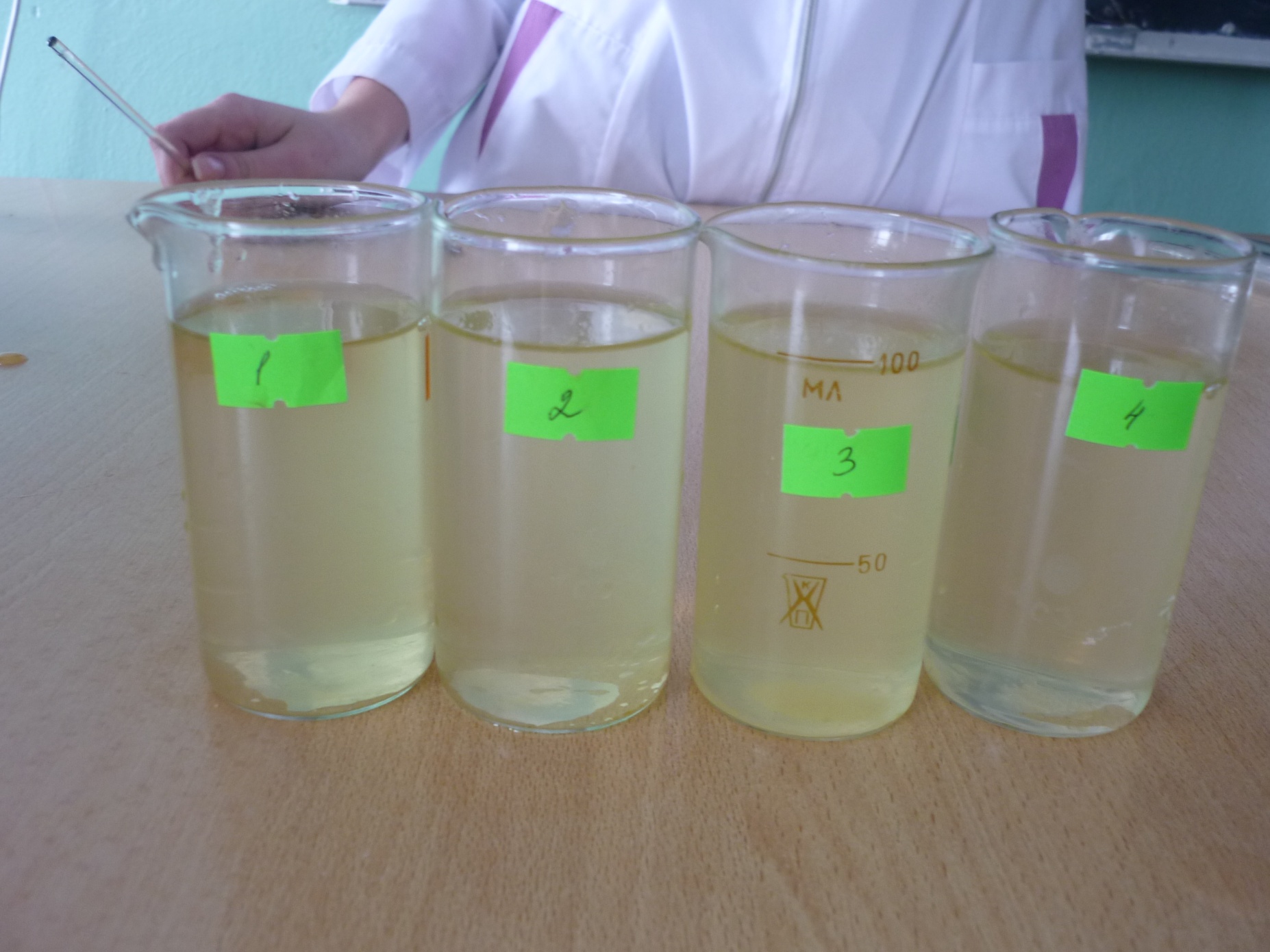 Физические характеристики
Химический анализ
Определение признаков брожения
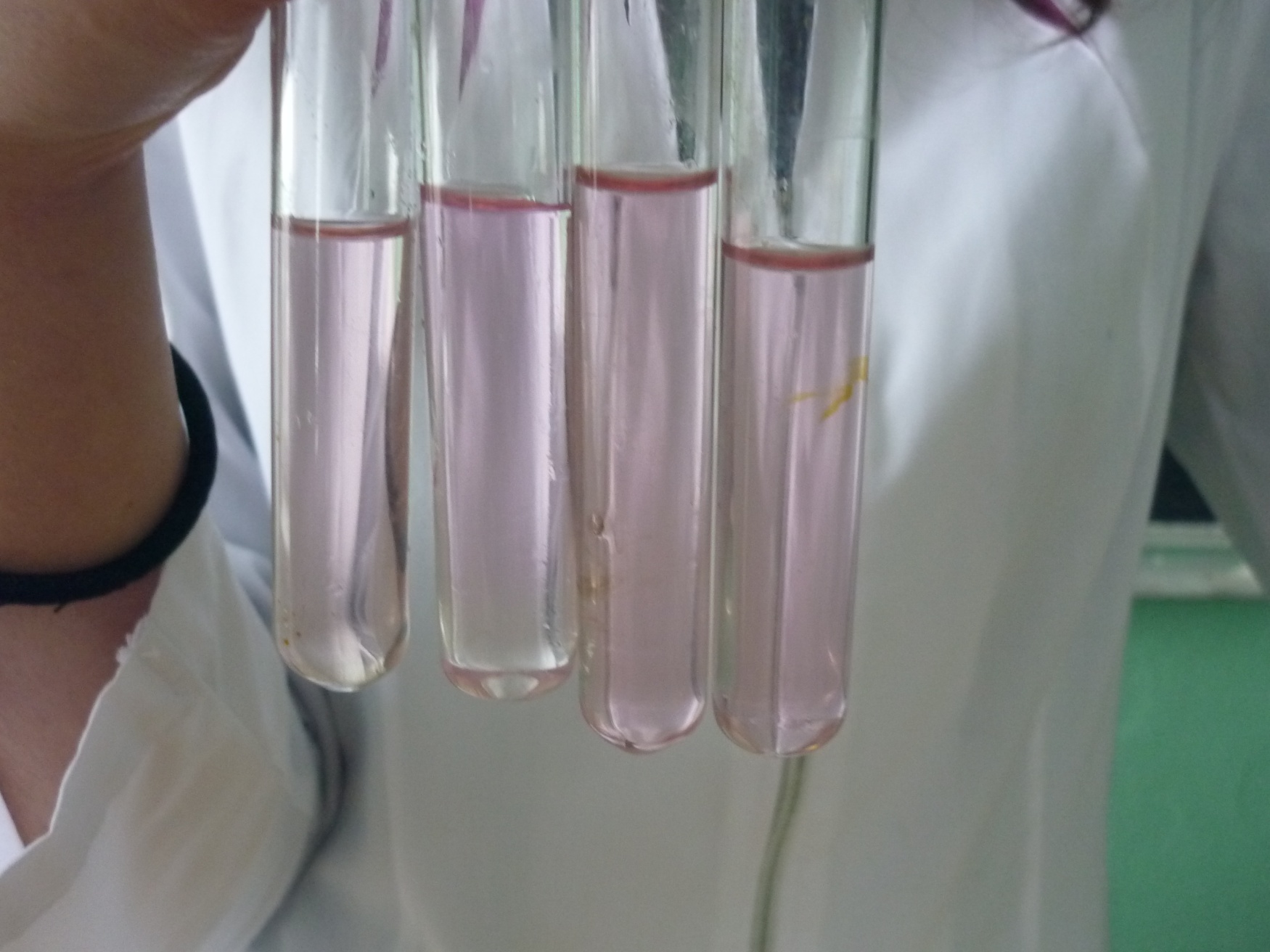 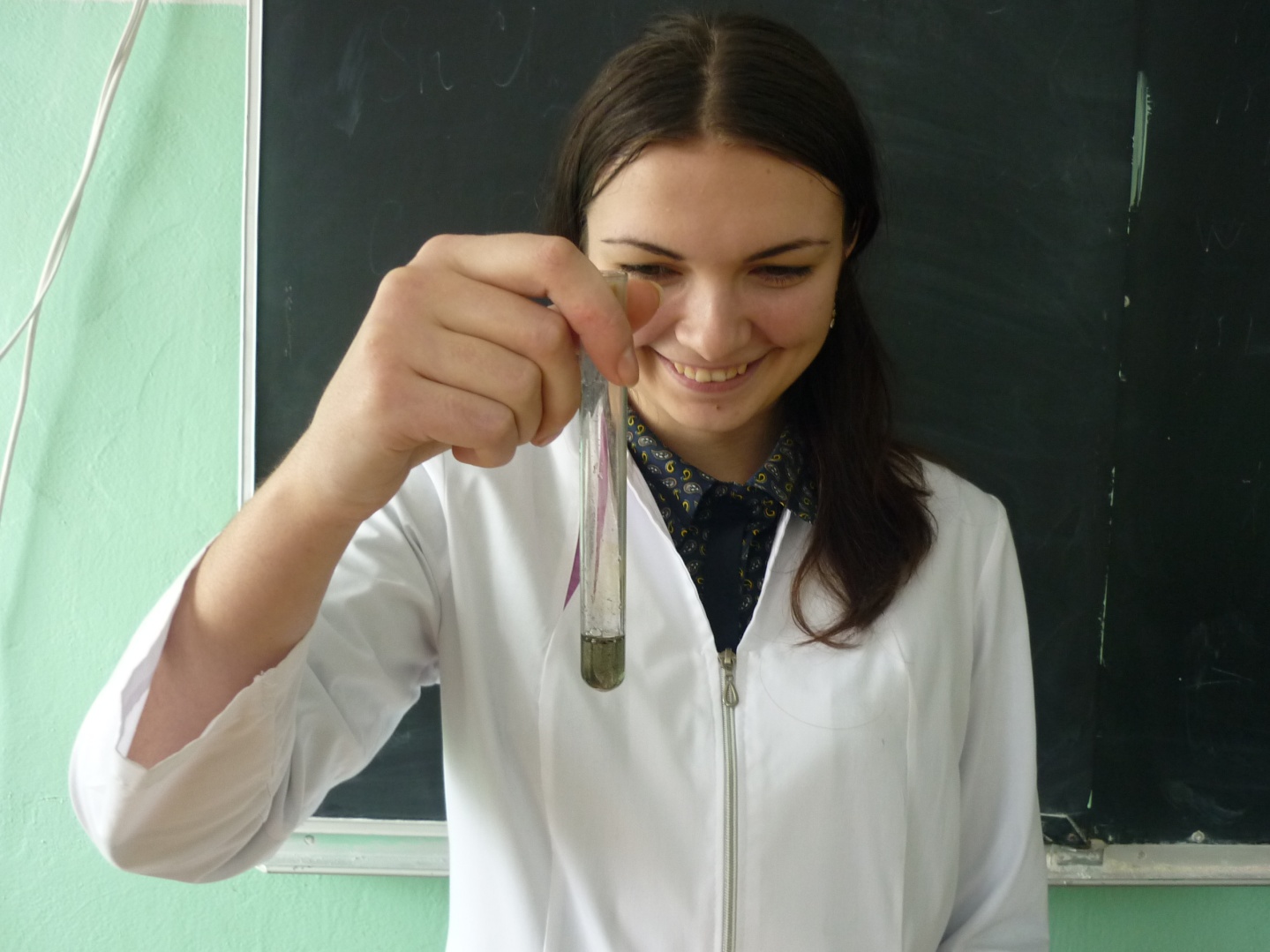 Проба на крахмал
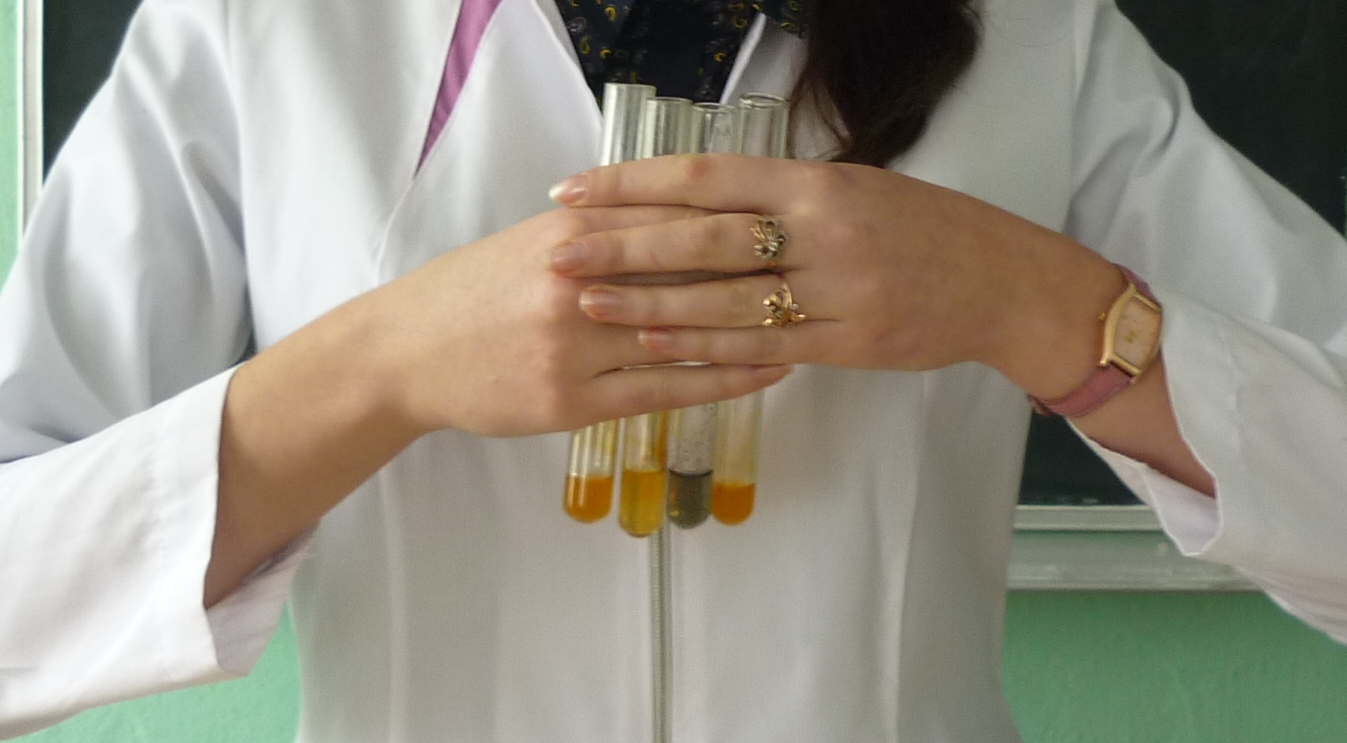 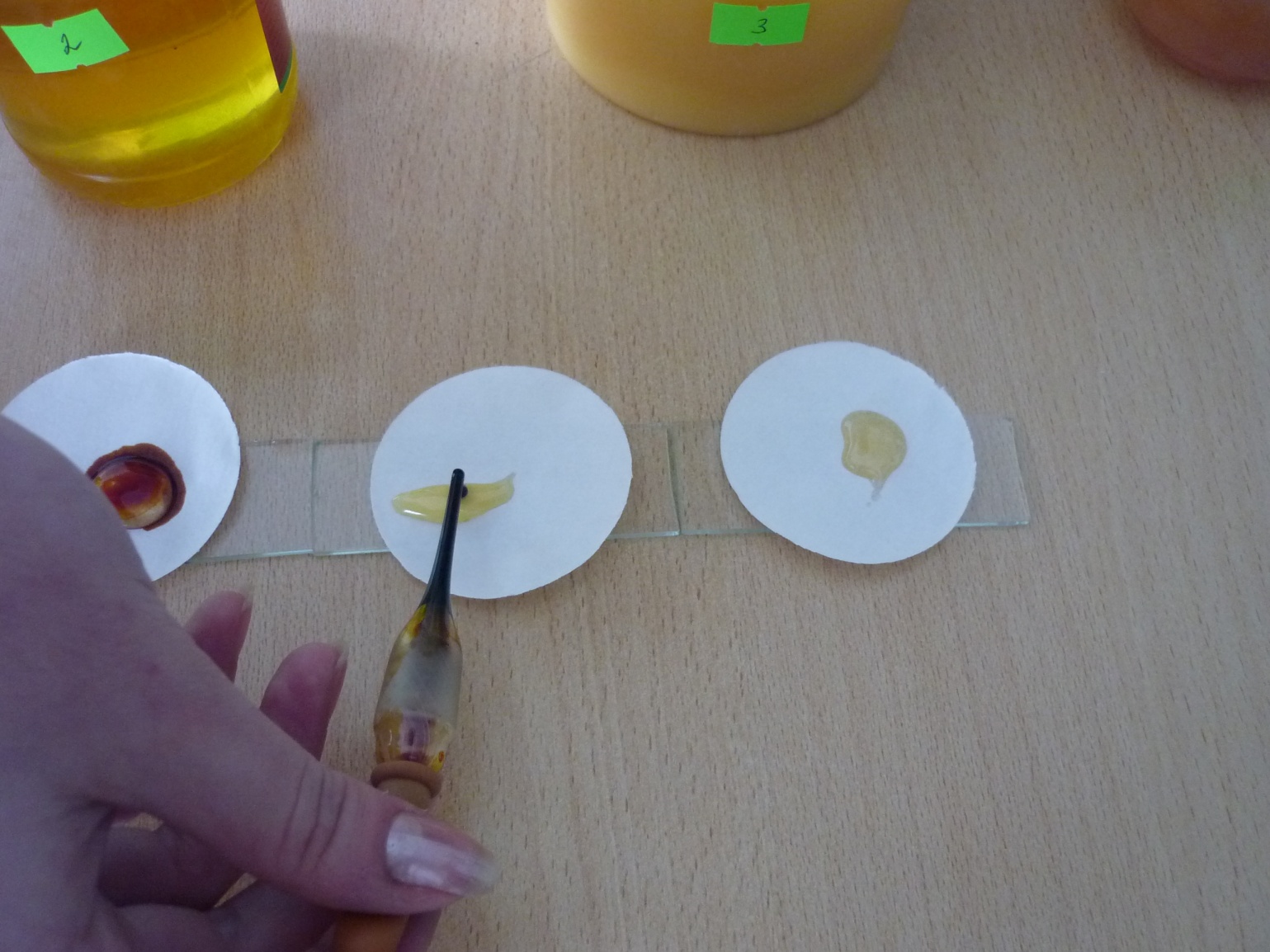 Проба на мел
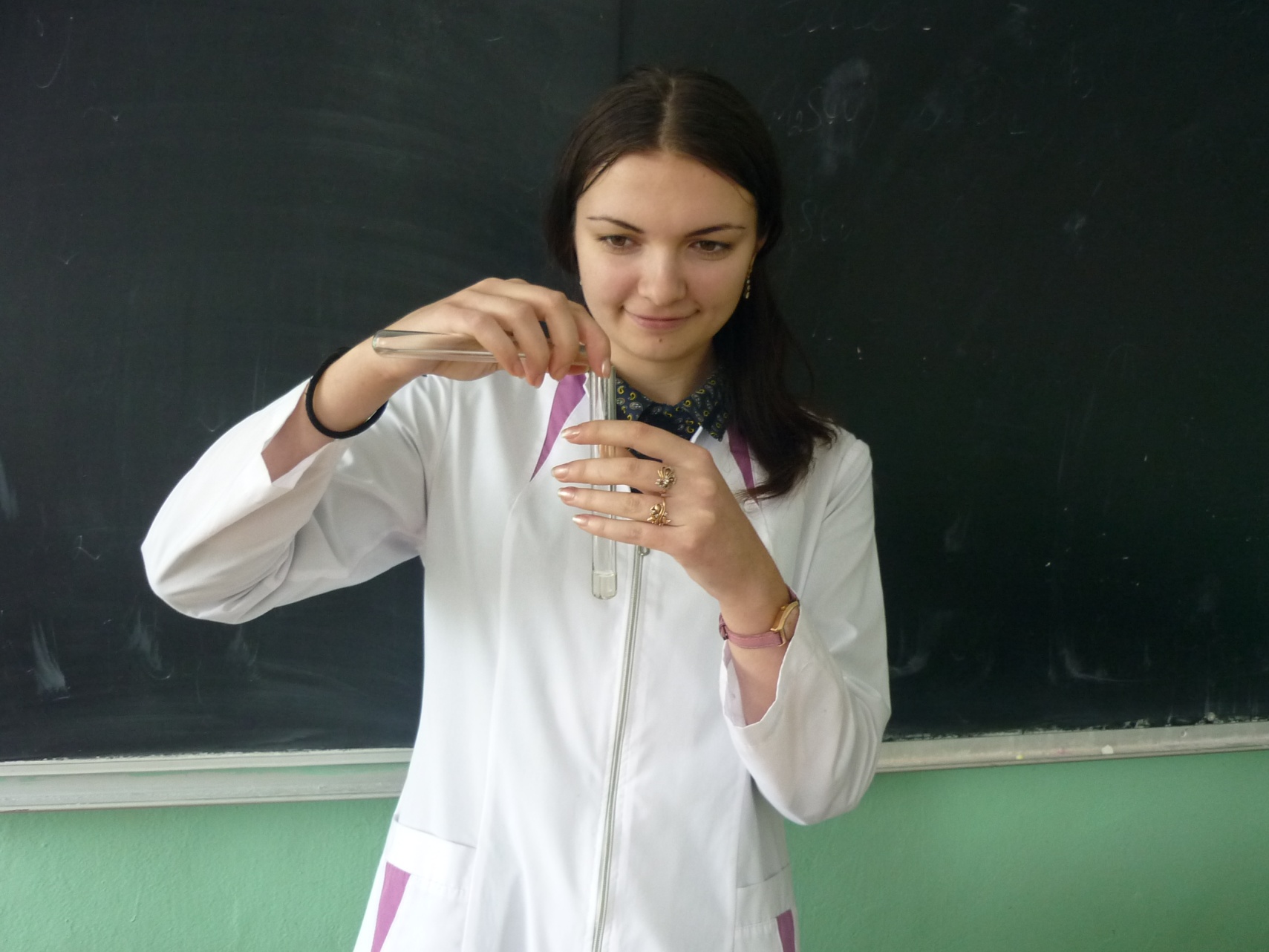 Проба на желатин и клей
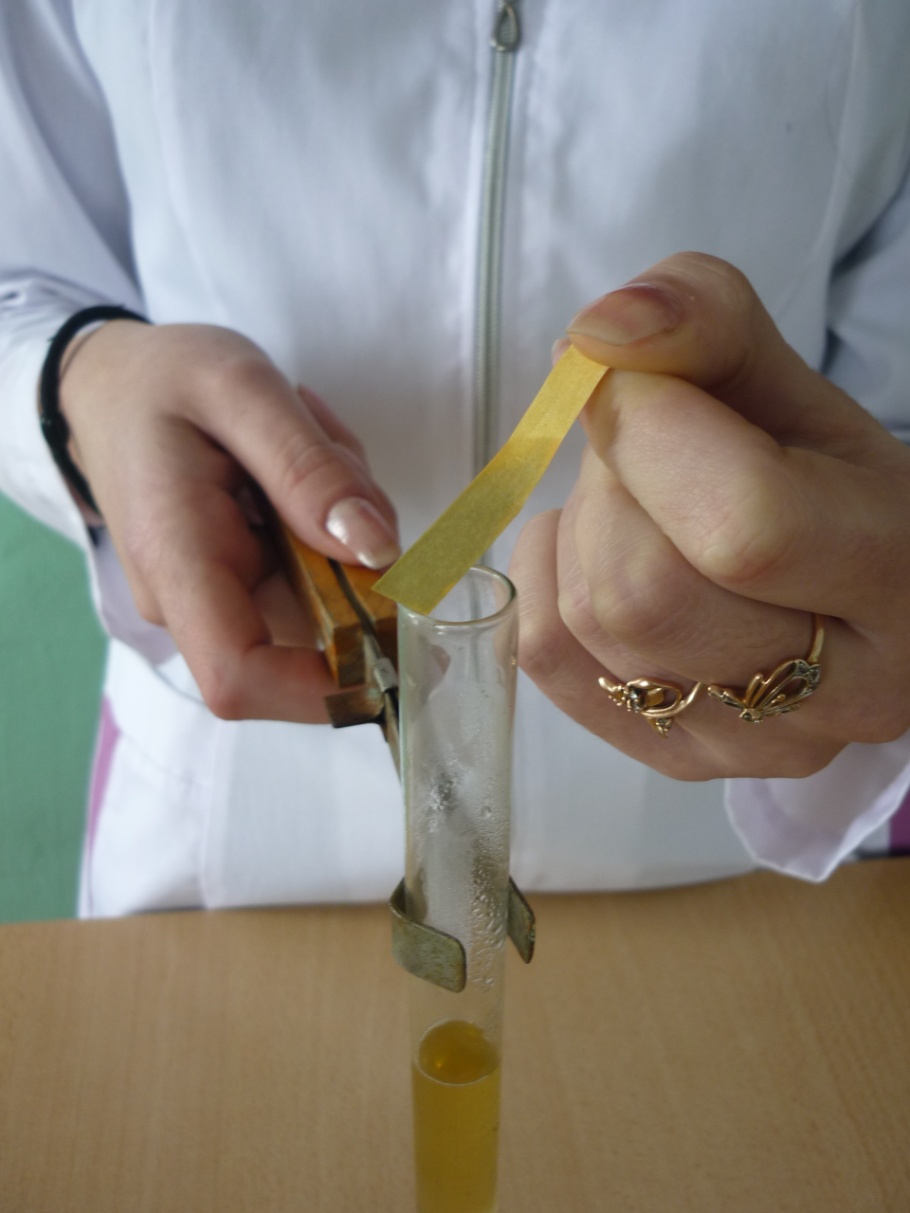 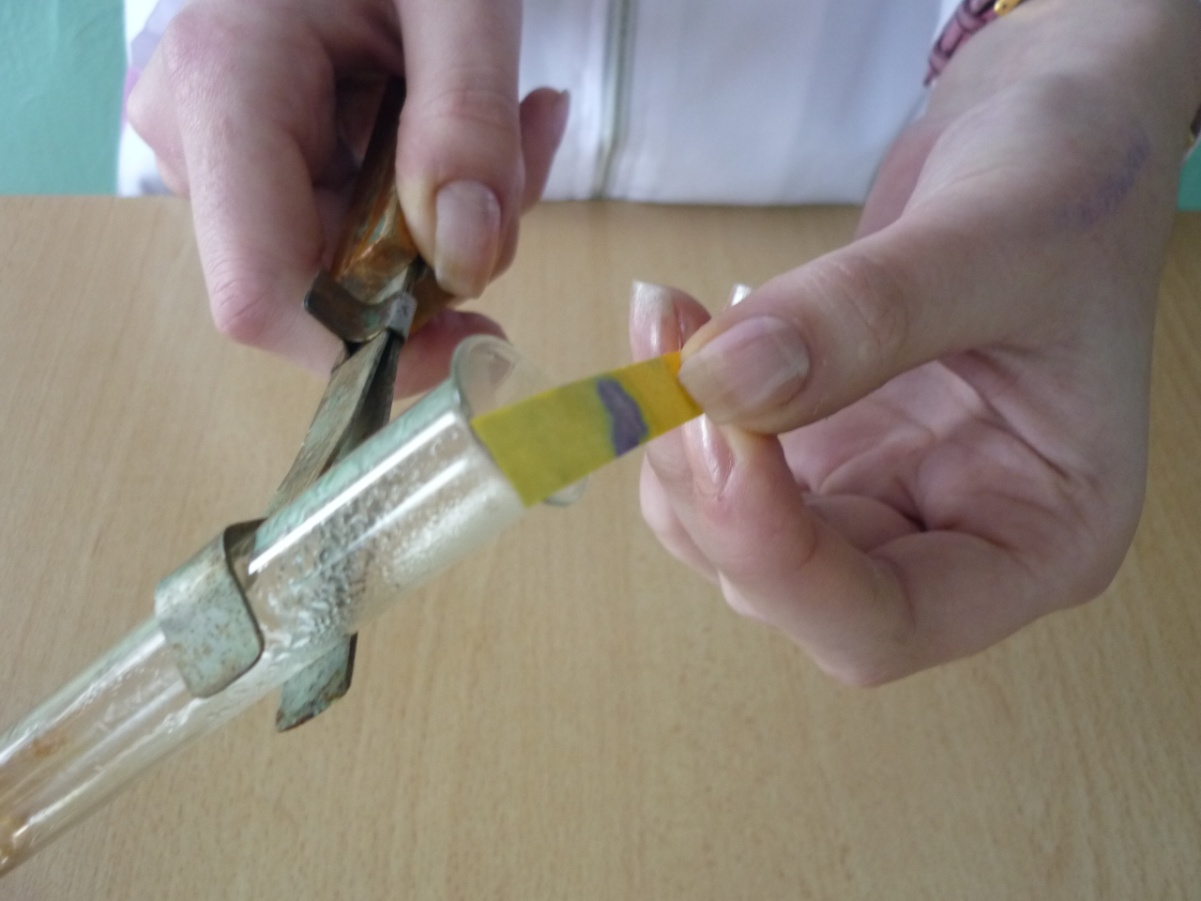 Проба на патоку
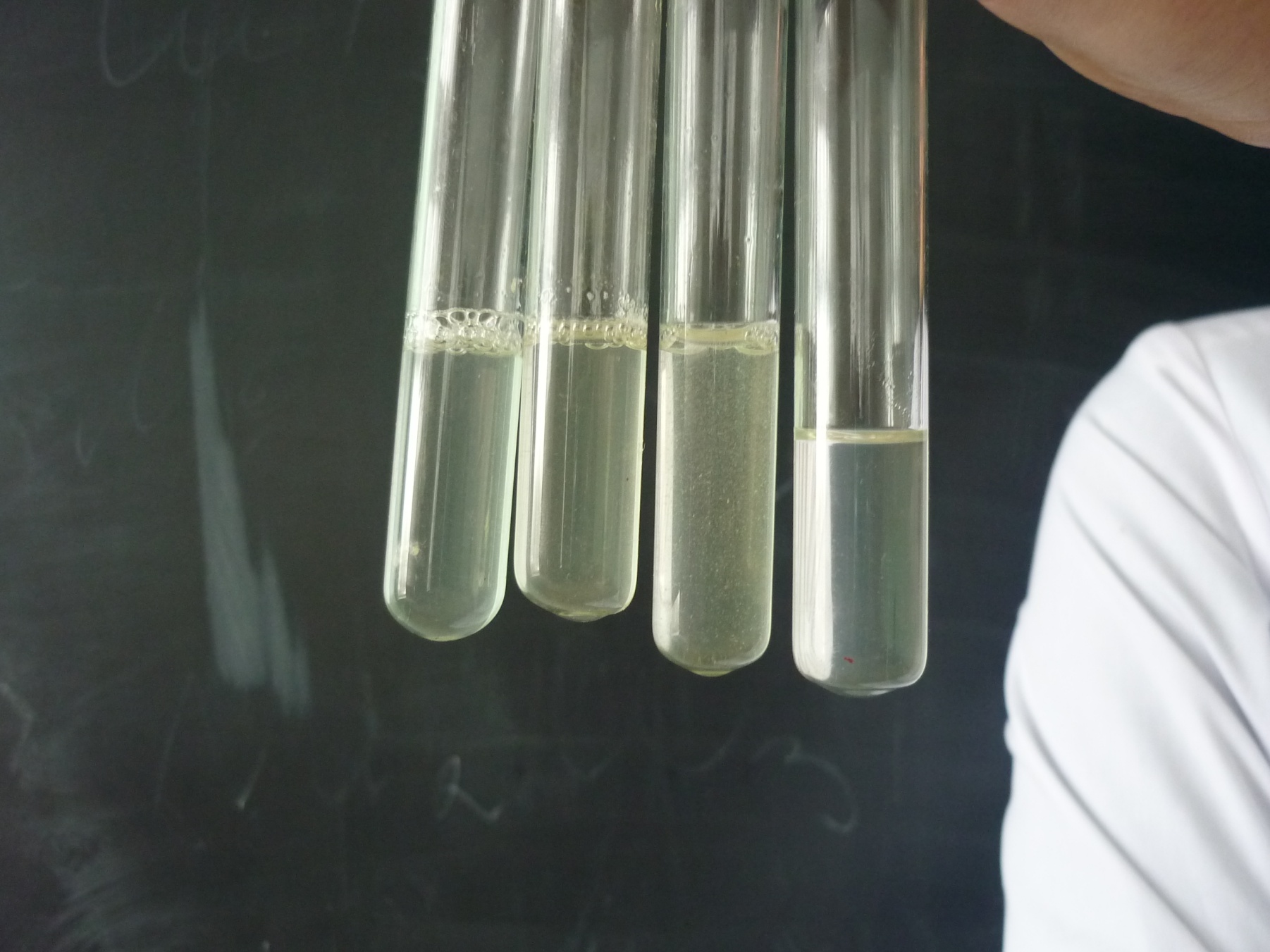 Проба на сахар
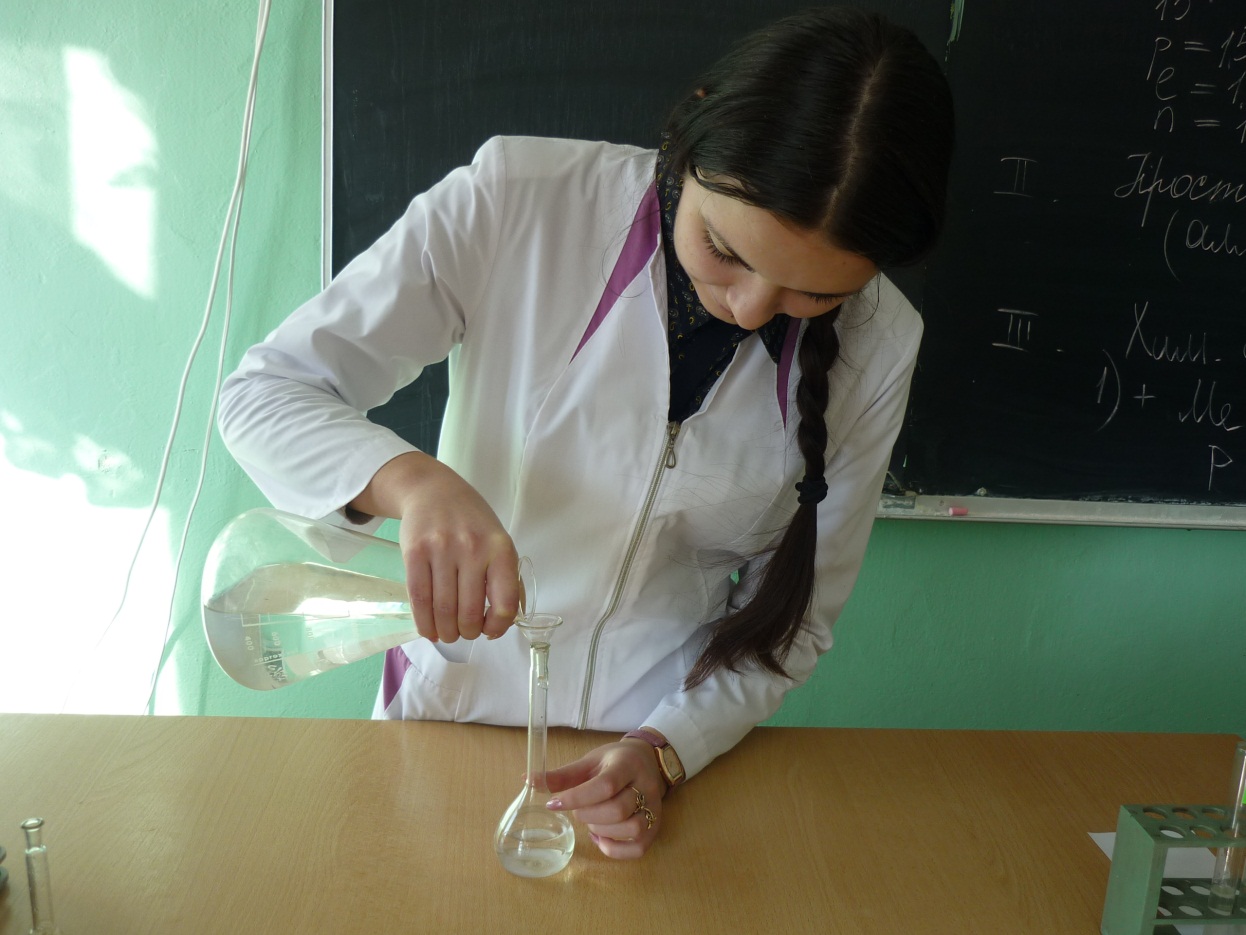 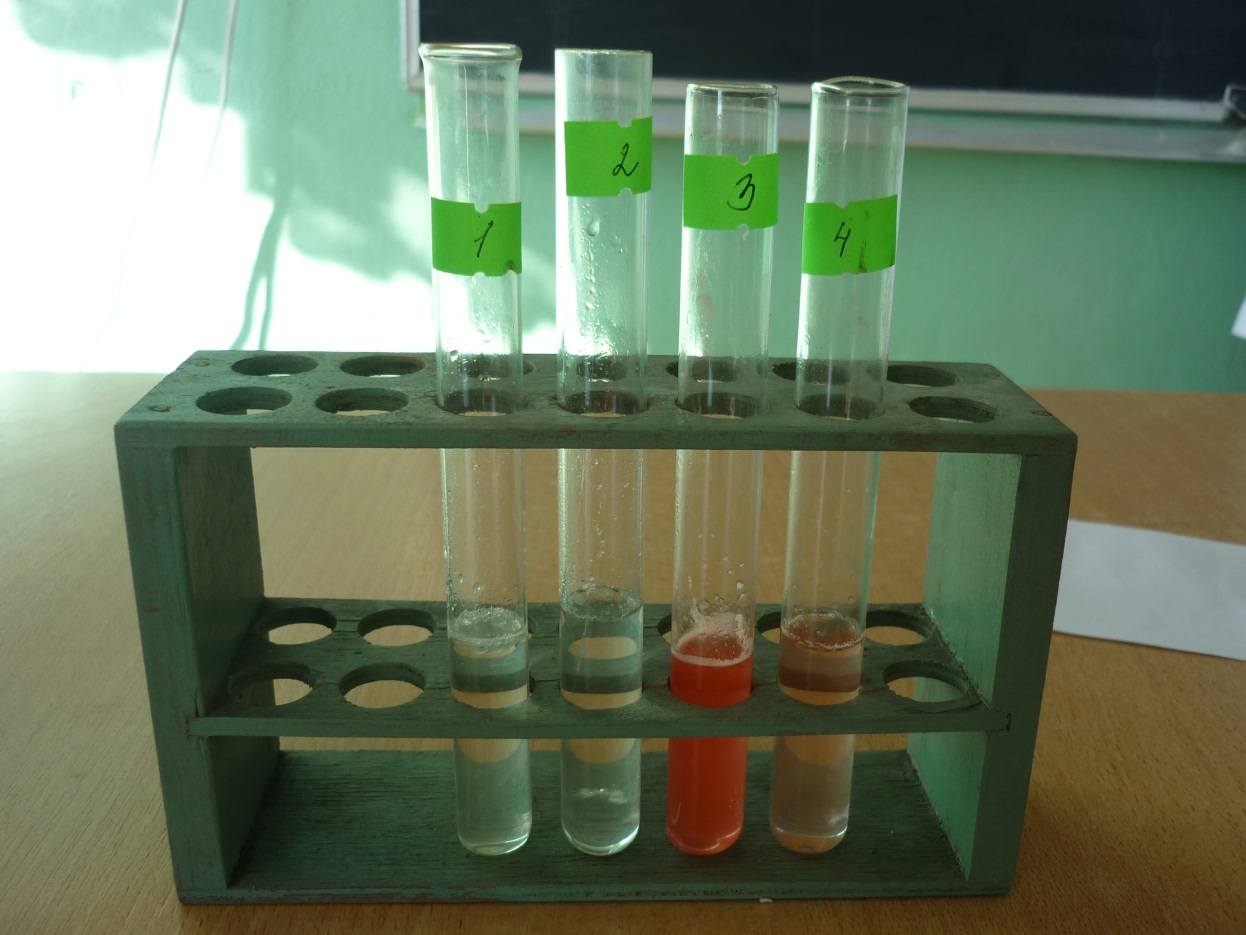 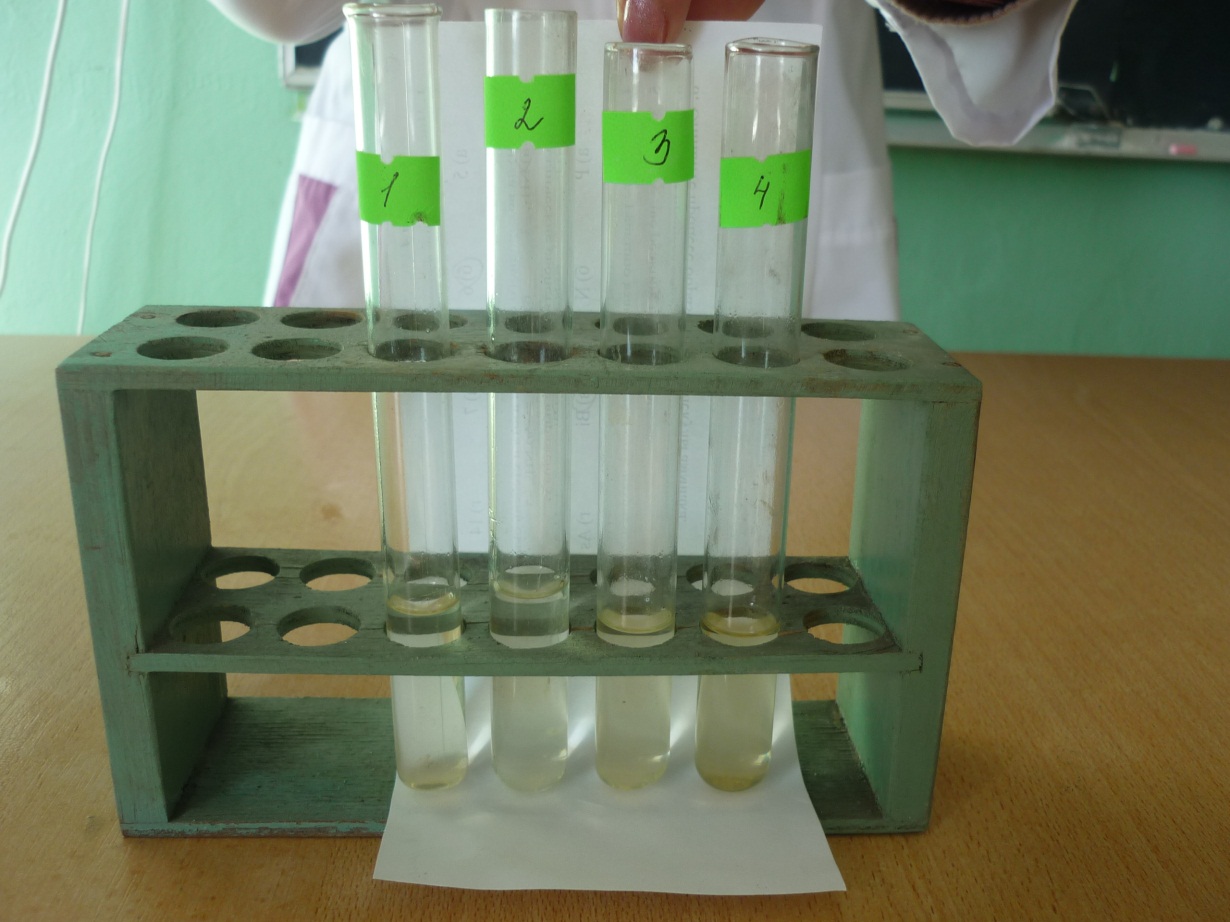 Проба на глюкозу
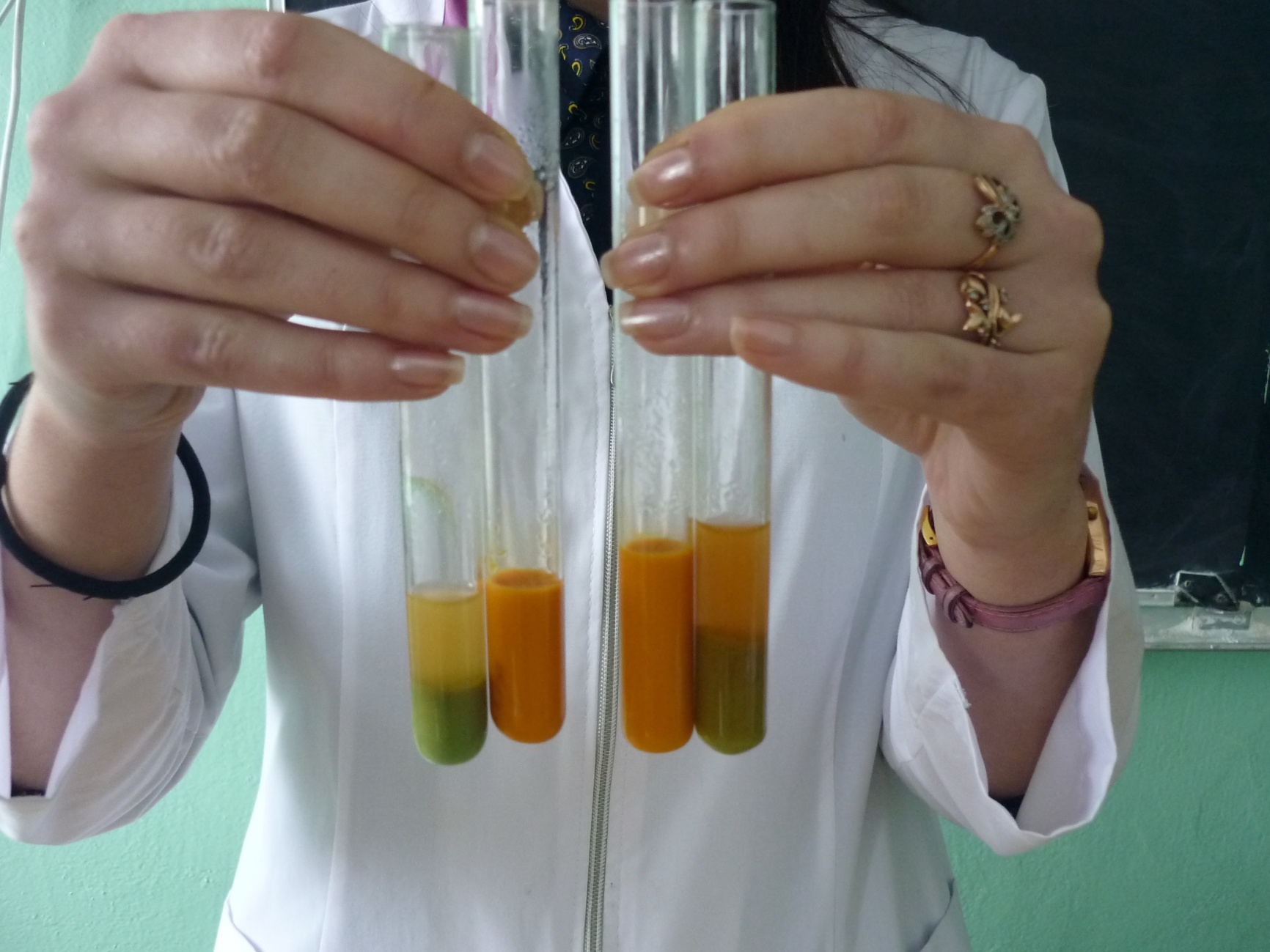 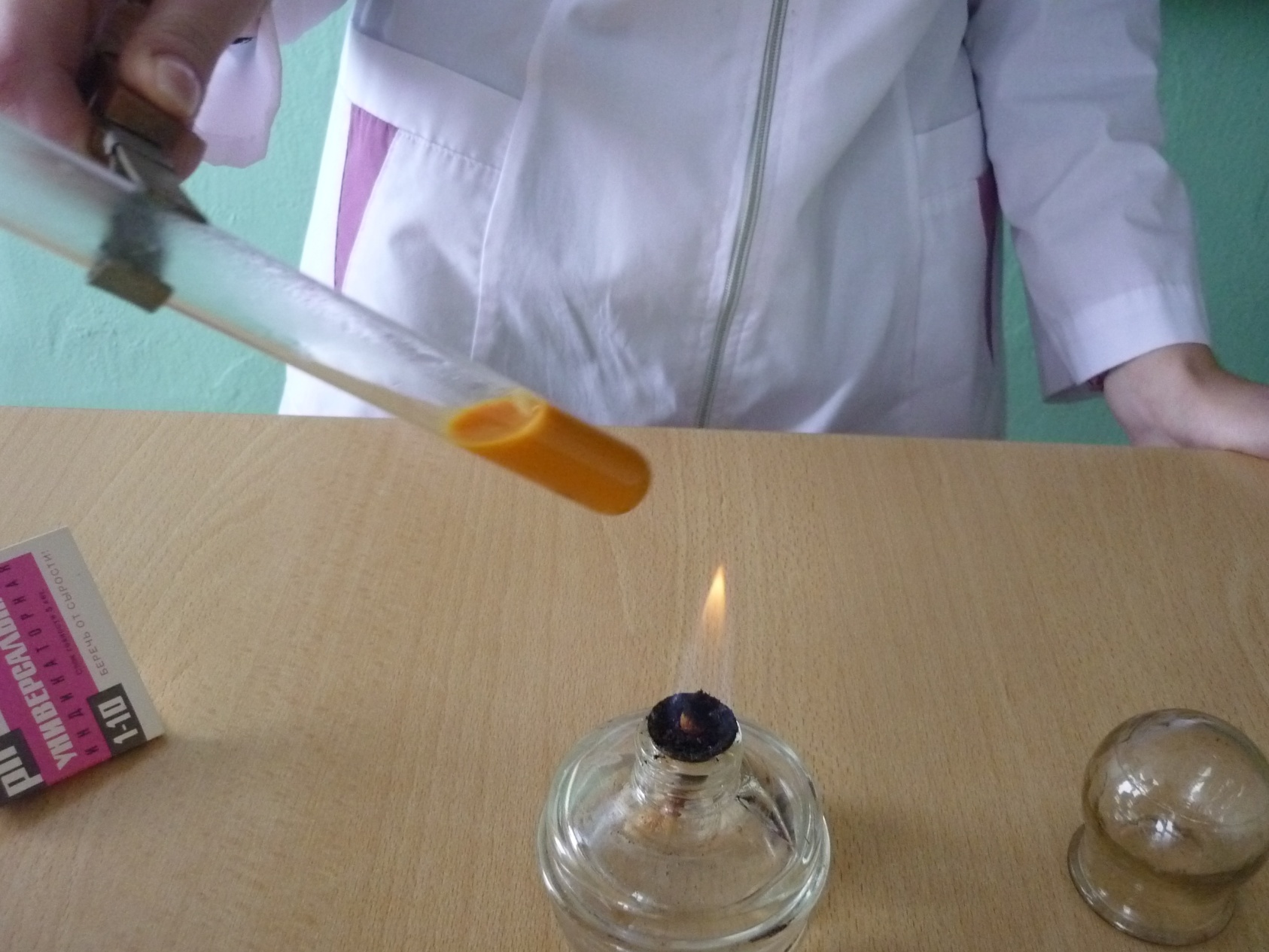 Диастазное число
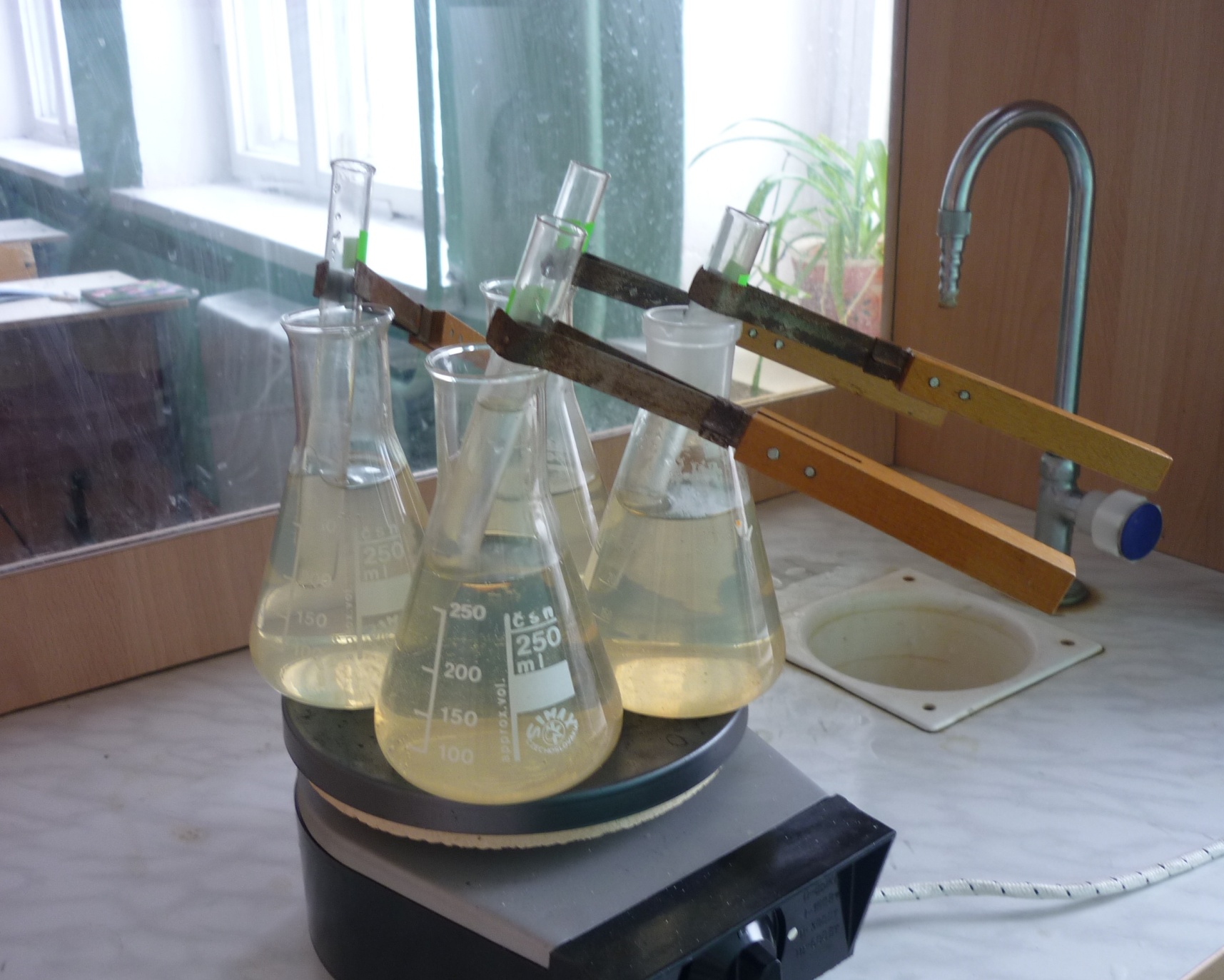 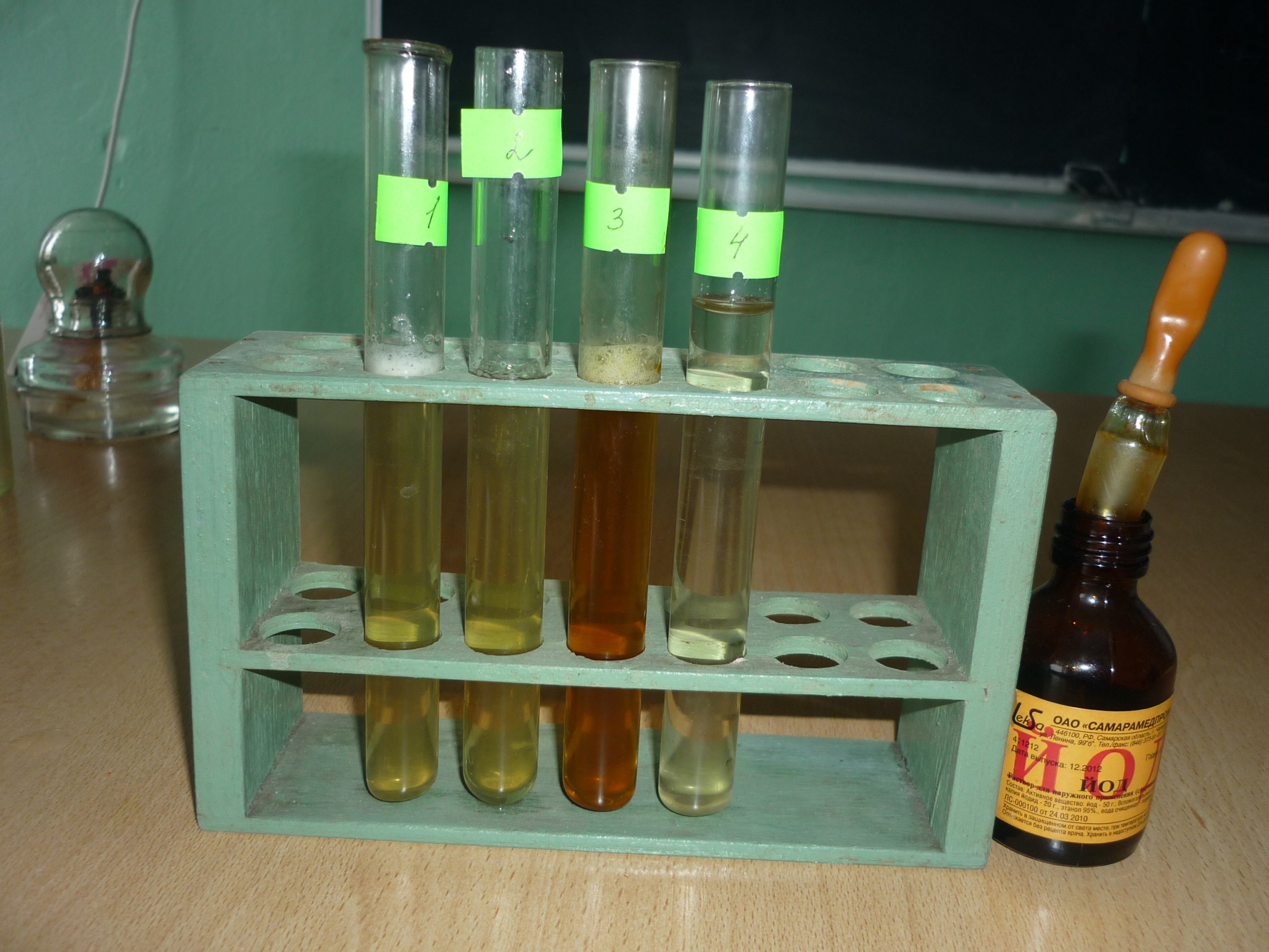 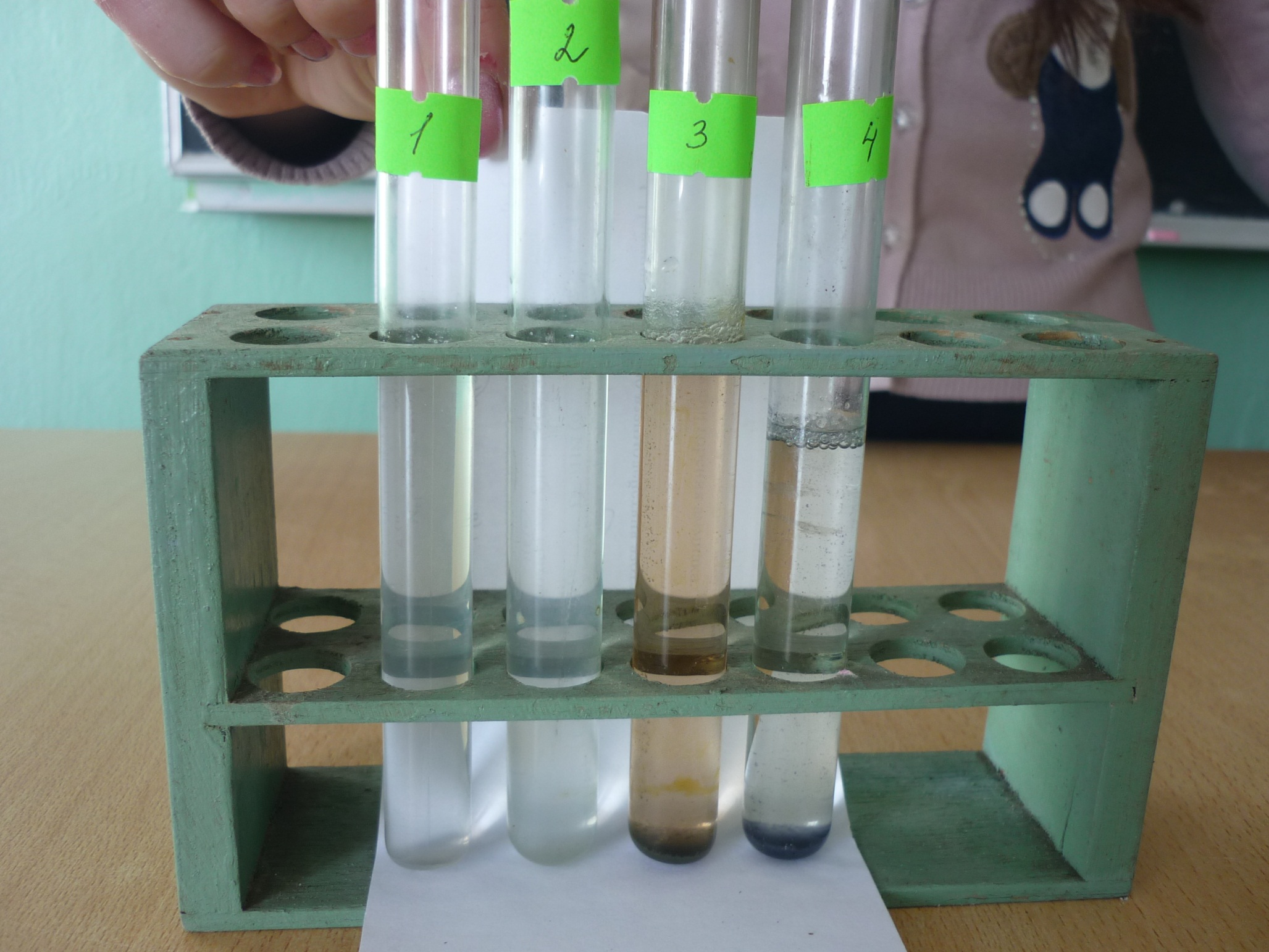 НРАВИТСЯ ЛИ ВАМ МЁД?
ЧАСТО ЛИ ВЫ ЕДИТЕ МЁД?
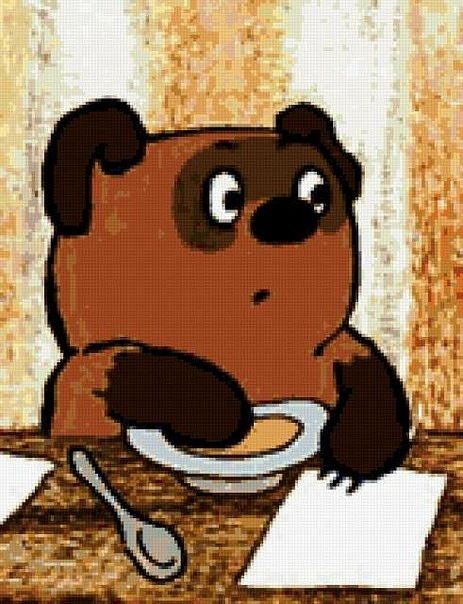 КАК ВЫ ДУМАЕТЕ, ПОЛЕЗЕН ЛИ МЁД?
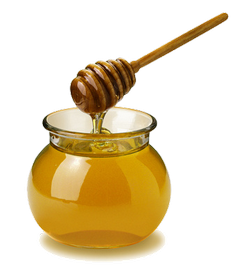 ГДЕ ВЫ ПОКУПАЕТЕ МЁД?
ЗНАЕТЕ ЛИ ВЫ, КАК ОТЛИЧИТЬ НАТУРАЛЬНЫЙ МЁД ОТ НЕНАТУРАЛЬНОГО?
Вывод:
В условиях школьной лаборатории мы исследовали качество цветочного мёда четырёх образцов. В результате мы установили отклонения от нормы в двух образцах. Стоит отметить, что условия школьной лаборатории недостаточно оптимальны для проведения такого вида эксперимента и наша гипотеза подтверждена не полностью. Для более точного определения состава мёда и проверки его на натуральность следует обратиться к физико-химическим методам исследования. Тем не менее, некоторые показатели качества мёда можно определить даже в домашних условиях.
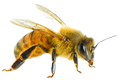 Источники информации
Чепурной И.П., Артемьев Б.В. Определение фальсификации пчелиного меда товарным сахаром//Современные проблемы товароведения прод.товаров в свете решений ХХУ1 съезда КПСС и Продовольственной Программы.- М., 1982.- с. 217
Чепурной И.П. Определение натуральности пчелиного меда//Пчеловодство.- 1982, № 10.- с. 28-29
Чепурной И.П. Аромат пчелиного меда//Пчеловодство.- 1983, № 1.- с. 27-28
Чепурной И.П., Артемьев Б.В. Исследование сахаров в меде// Пчеловодство.- 1981, № 4-5.- с. 55-56
Чепурной И.П. Изменение свойств меда при хранении//Пчеловодство.- 1981, № 12.- с. 25-26
Чепурной И.П. Определение цвета меда//Пчеловодство.- 1982, № 8.- с. 31-32
ГОСТ Р 54644-2011 Мед натуральный. Технические условия
ГОСТ 19792-2001 Мед натуральный. Технические условия.
http://paseka.su/
http://zdoroviya.org.ru/zelenaya-apteka/62-myod-poleznye-svojstva
http://www.farmnambe1.ru/pchel/pch.poluchenie.meda.html
http://www.salkova.ru/Product_bee/Honey/chemistry.php
http://russian7.ru/2013/05/7-sortov-meda/